Structure
Lecture14
1/6/2016 9:18 AM
1
Structures p127
A collection of one or more variables, possibly of different types, grouped together under a single name. 
Help to organize complicated data.
A set of attribute. 
Examples:
employee: name, address, social security number, salary
point: a pair of coordinates
rectangle: a pair of points
1/6/2016 9:18 AM
2
Declare structures声明结构体类型
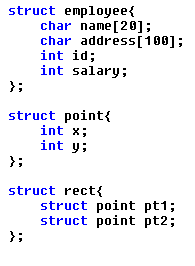 1/6/2016 9:18 AM
3
Declare a variable of structure声明结构体变量
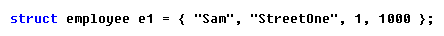 结构体类型
结构体变量的初始化
结构体变量
1/6/2016 9:18 AM
4
Declare an array of structure声明结构体变量数组
p118
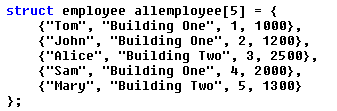 1/6/2016 9:18 AM
5
Access the members of a structure
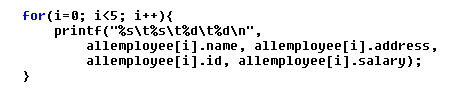 访问结构体变量的成员
1/6/2016 9:18 AM
6
改写lab work 5-5
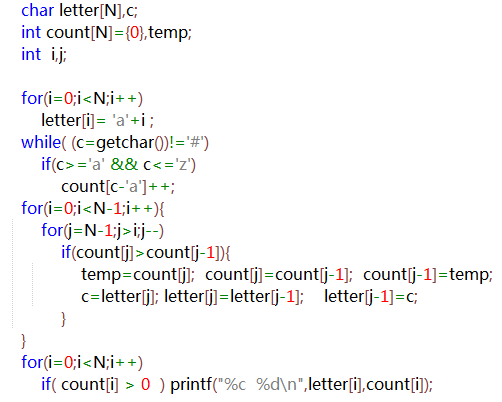 1/6/2016 9:18 AM
7
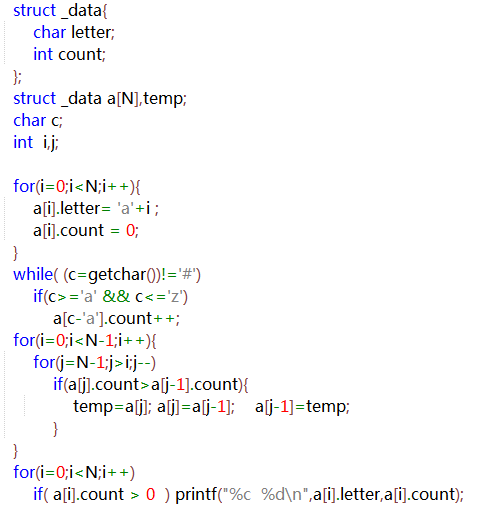 1/6/2016 9:18 AM
8
本课程未讲到的其他重要内容
位运算符（bitwise operator）
递归函数（recursive function）
动态内存分配（malloc，free函数）
函数的指针
struct 的变种 union 类型
文件操作（打开文件，读写文件，关闭文件）
main函数参数列表
int main(int argc, char *argv[])
1/6/2016 9:18 AM
9